Викторина для детей
«Знаешь ли ты профессии?»
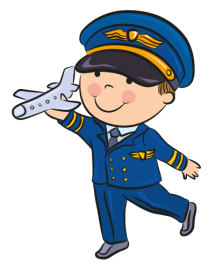 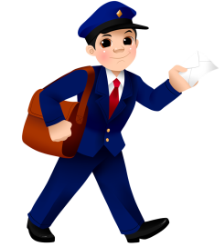 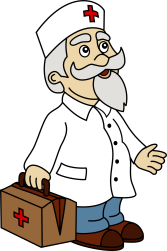 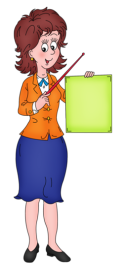 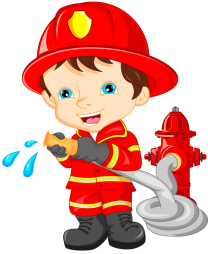 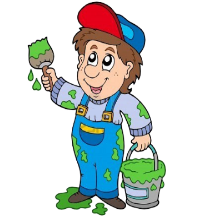 Человек этой профессии печёт хлеб, сладкие булочки ?
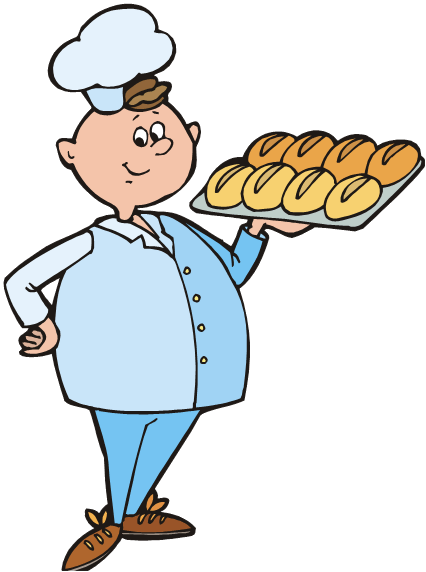 Пекарь
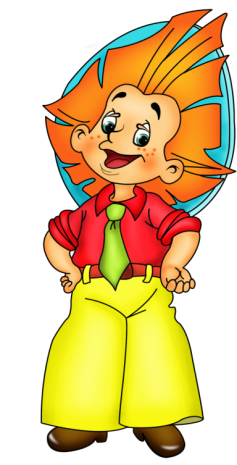 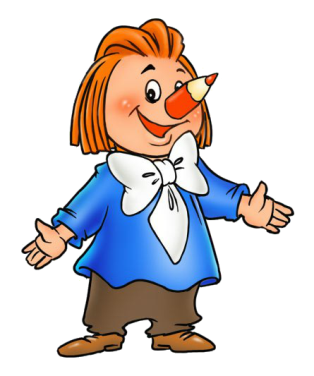 Он сидит за штурвалом самолёта?
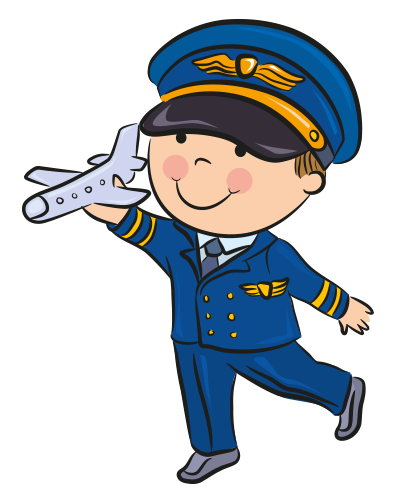 Пилот
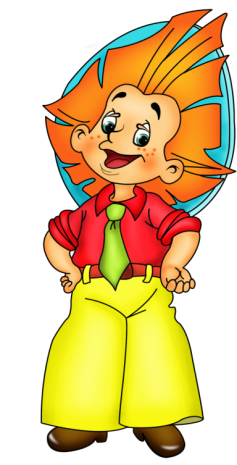 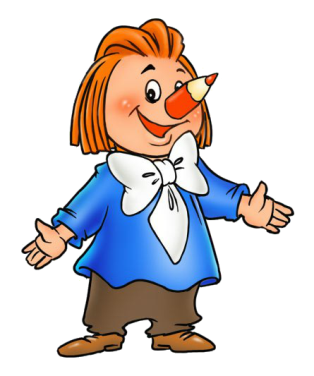 Люди этой профессии лечат больных?
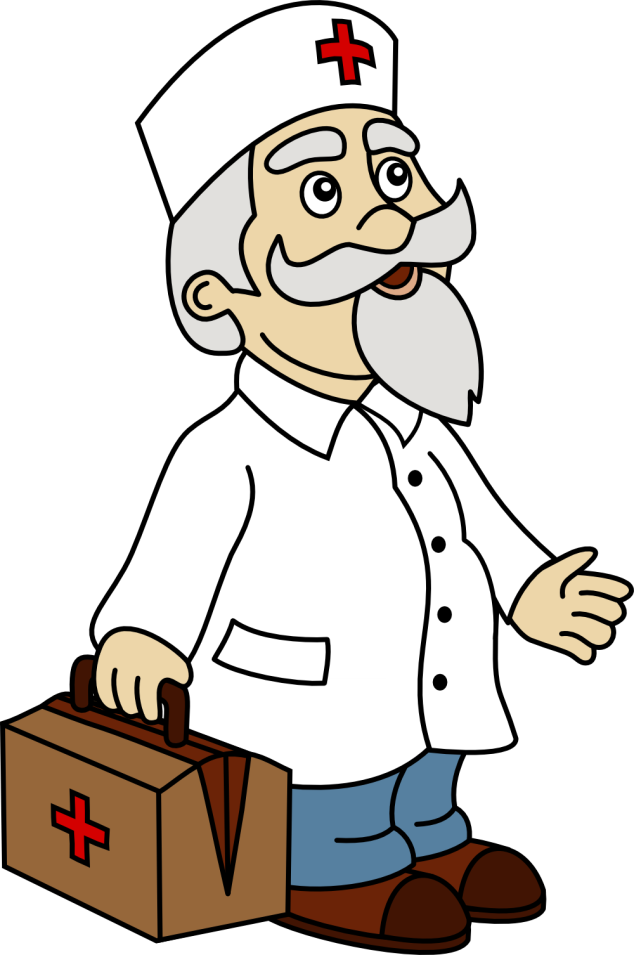 Врачи
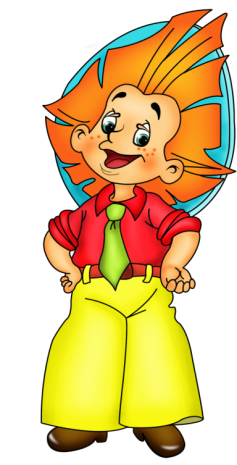 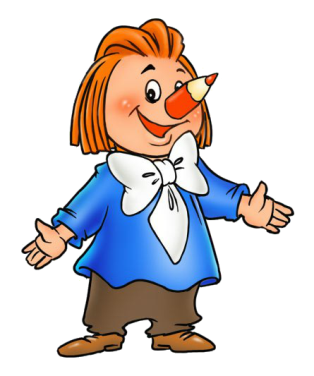 Если вспыхнет пожар, кто его
потушит?
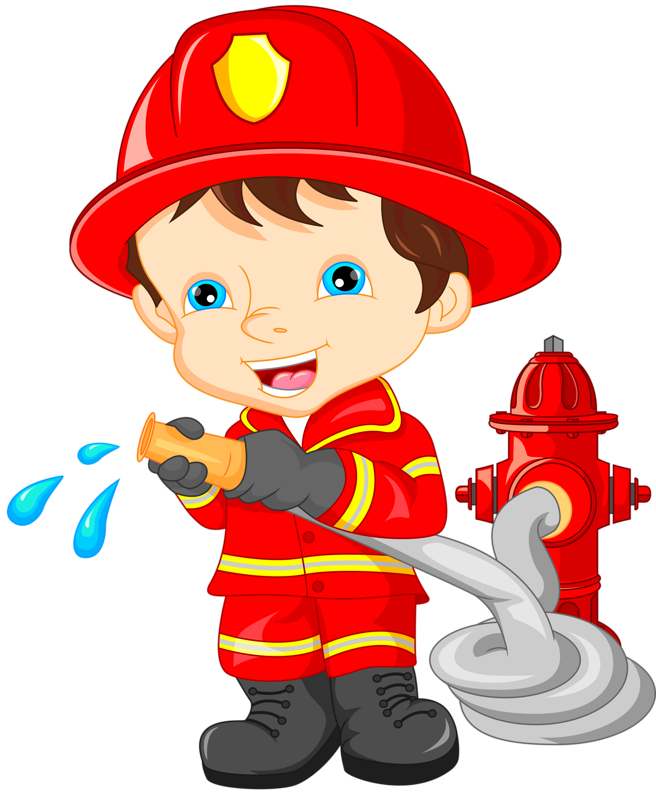 Пожарный
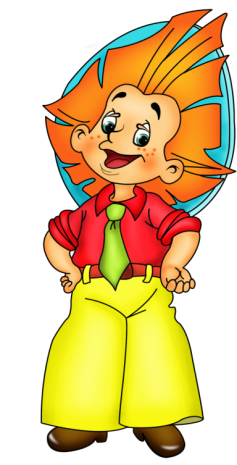 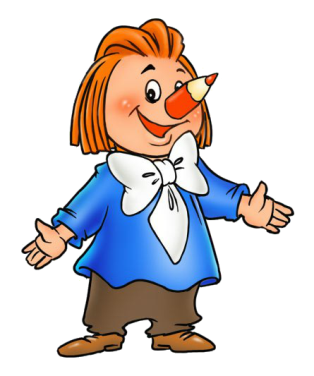 Человек этой профессии любит строить дома?
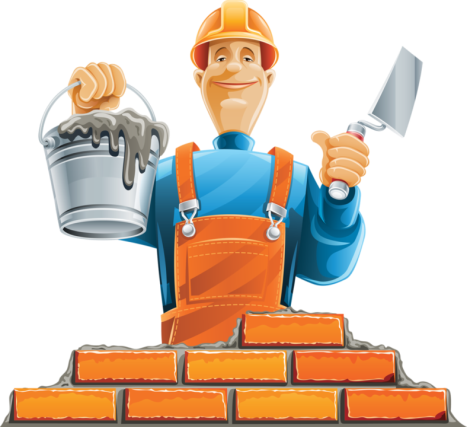 Строитель
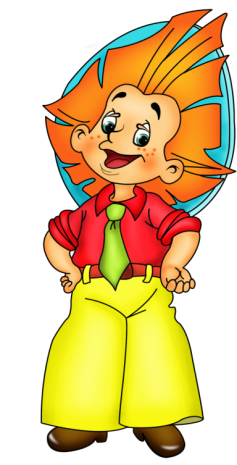 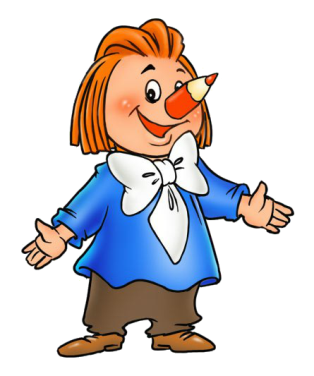 Он разносит письма жителям города, деревни?
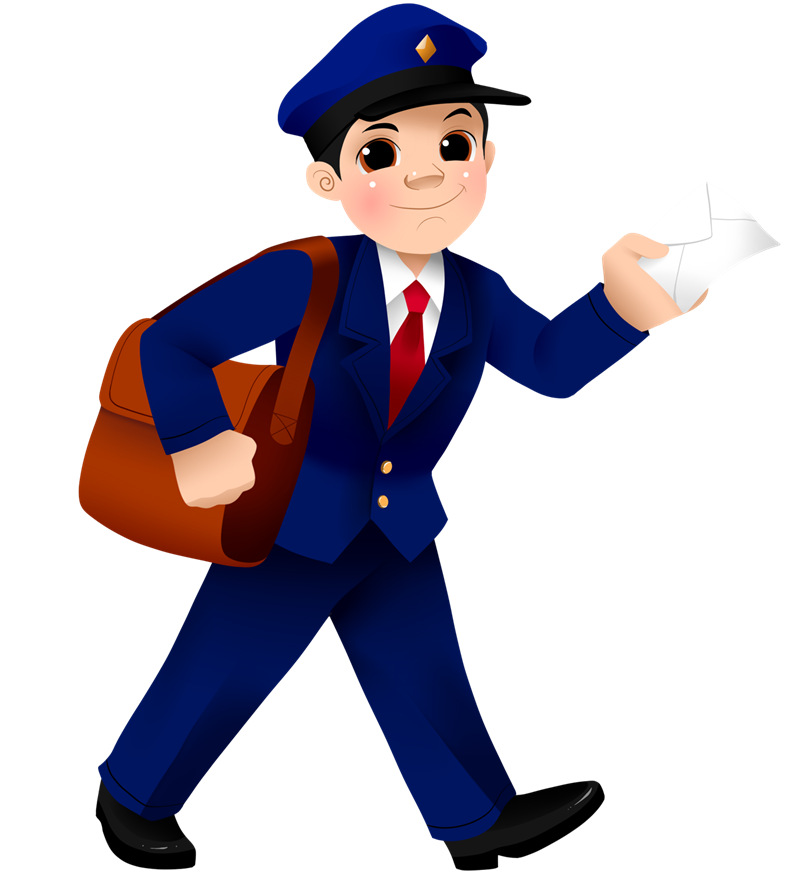 Почтальон
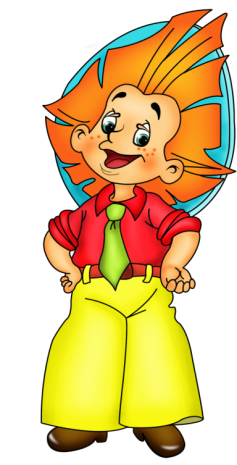 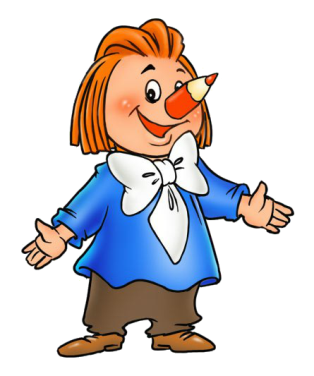 Человек этой профессии учит детей 
в школе?
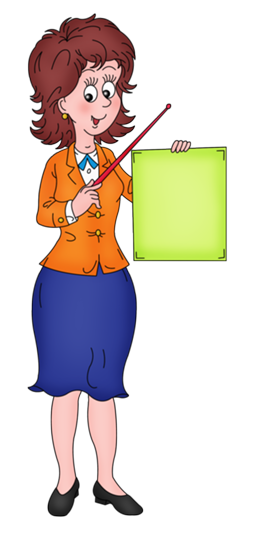 Учитель
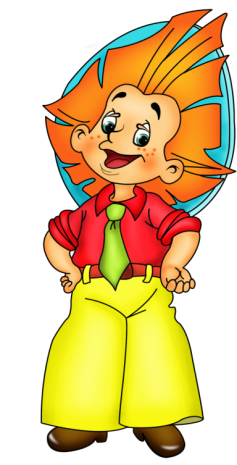 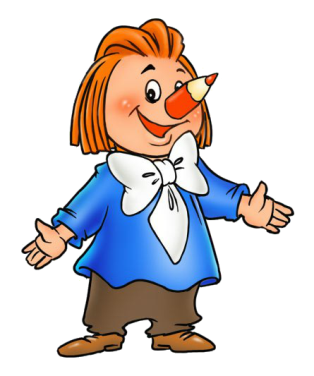 Человек этой профессии готовит пищу?
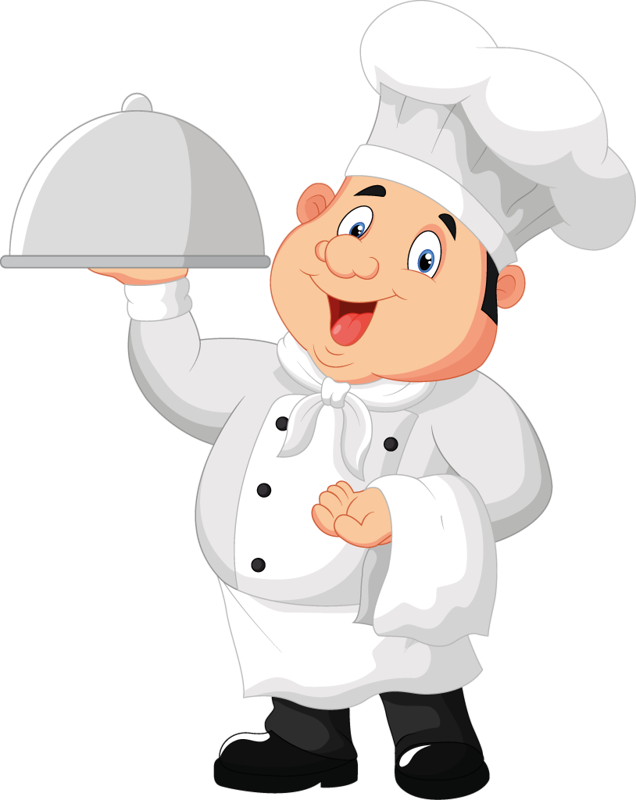 Повар
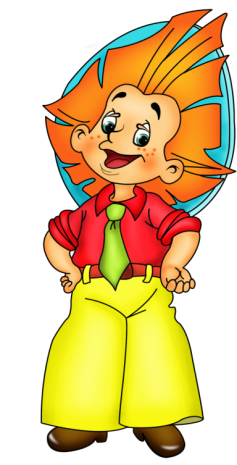 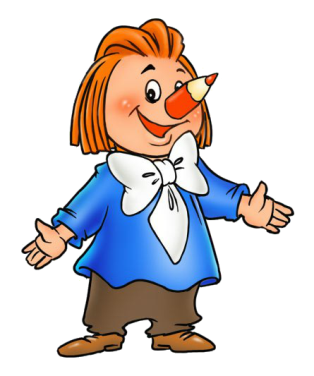 Человек этой профессии занимается музыкой?
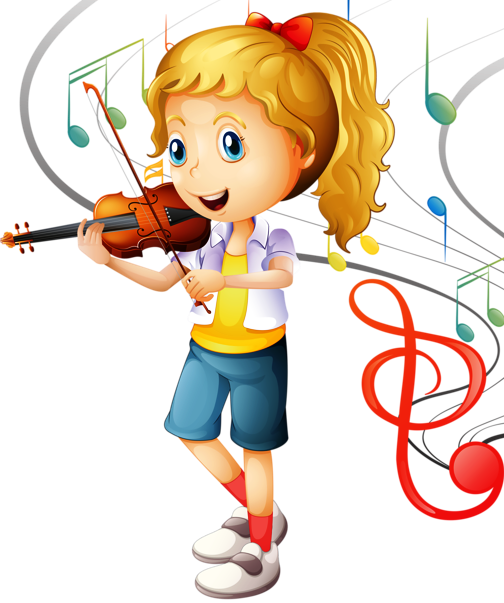 Музыкант
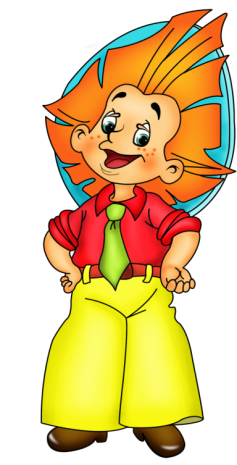 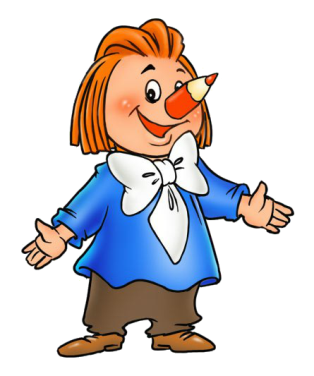 Человек этой профессии стрижёт и завивает волосы?
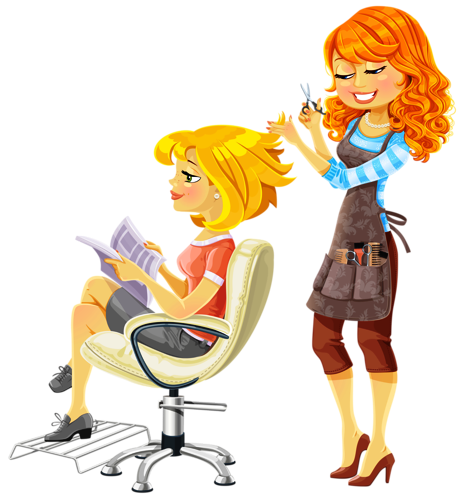 Парикмахер
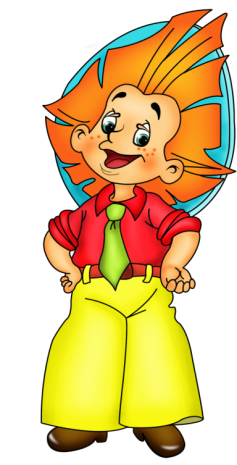 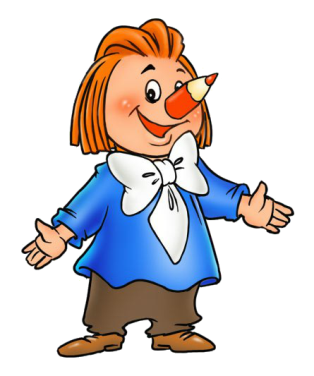 Человек этой профессии работает в магазине?
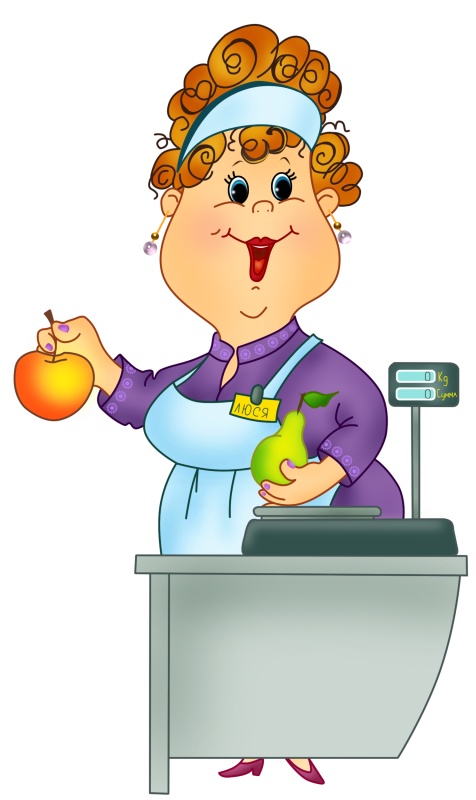 Продавец
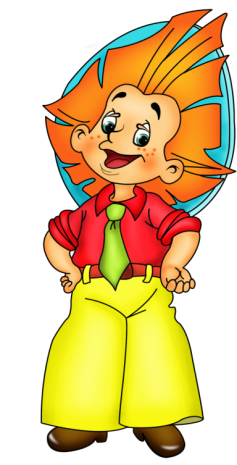 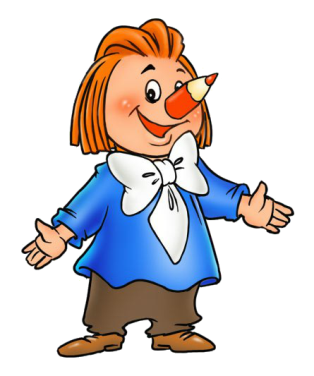 Человек этой профессии пишет картины?
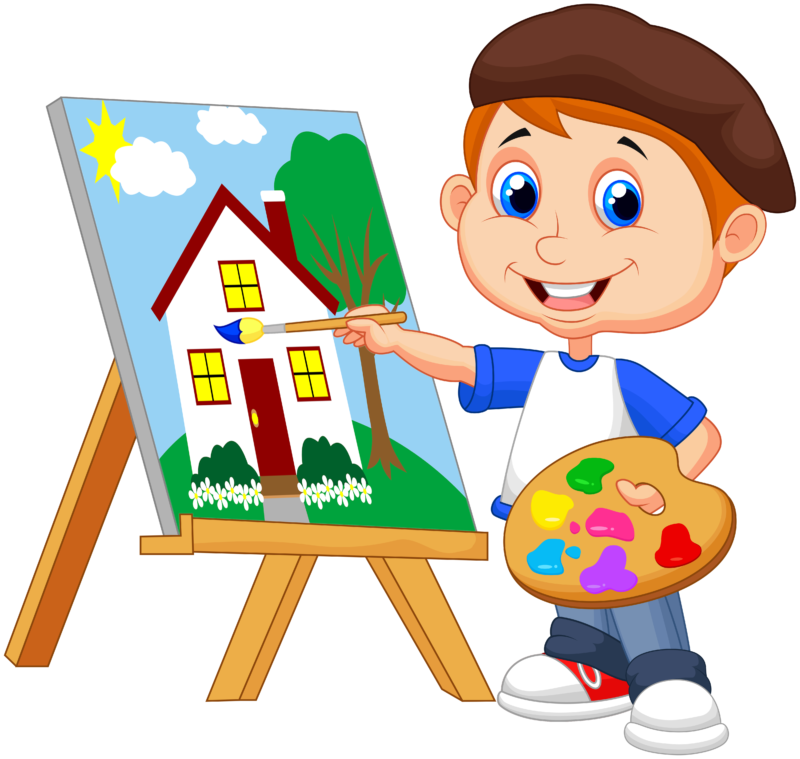 Художник
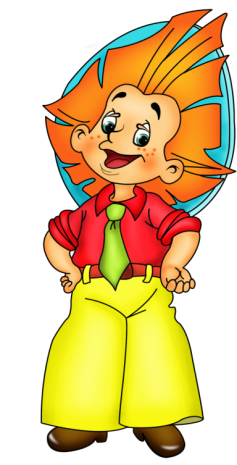 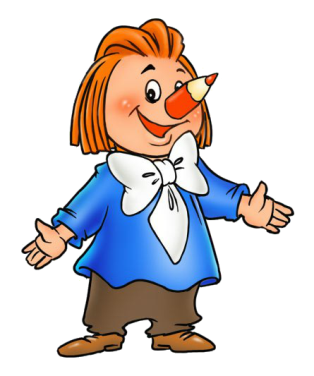 Интернет-ресурсы

Карандаш
Незнайка
Пекарь
Пилот
Доктор
Пожарный
Строитель
Почтальон
Учитель
Повар
Музыкант
Парикмахер
Продавец
Художник
Маляр